How to Position the Cursor? An Exploration of Absolute and Relative Cursor Positioning for Back-of-Device Input
Khalad Hasan 
Xing-Dong Yang
Hai-Ning Liang 
Pourang Irani
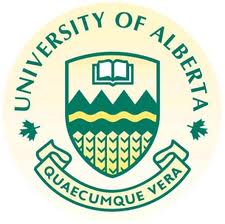 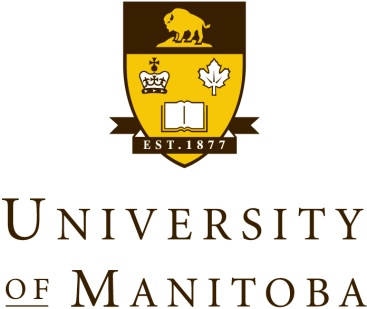 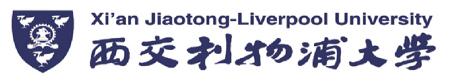 Motivation
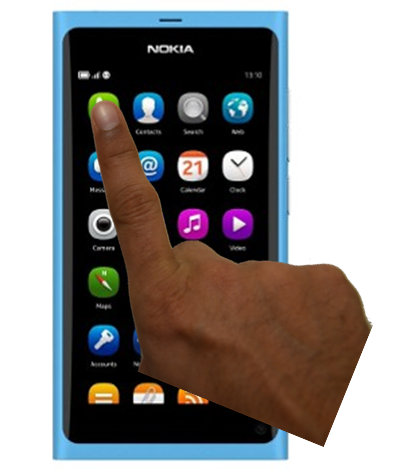 Occlusion
2
[Speaker Notes: One-handed interaction is convenient and allows users to multi-task by freeing their other hand for tasks such as holding a bus handle. Karlson et al. [9] have found that users prefer using one hand for two handed tasks. Despite some advantages, this form of interaction imposes several limitations, such as occlusion and reachability [8, 20, 27].]
Motivation
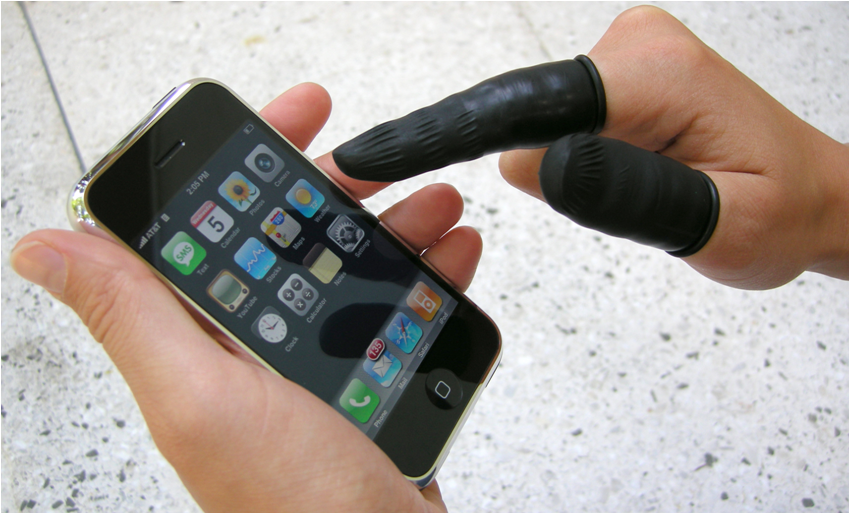 Fat-finger
3
http://blog.mailboxtees.com/2008/04/18/iphone-stylus-for-big-fat-fingers--iphone-finger-covers-for-dirty-sticky-fingers.aspx
[Speaker Notes: One-handed interaction is convenient and allows users to multi-task by freeing their other hand for tasks such as holding a bus handle. Karlson et al. [9] have found that users prefer using one hand for two handed tasks. Despite some advantages, this form of interaction imposes several limitations, such as occlusion and reachability [8, 20, 27].]
Motivation
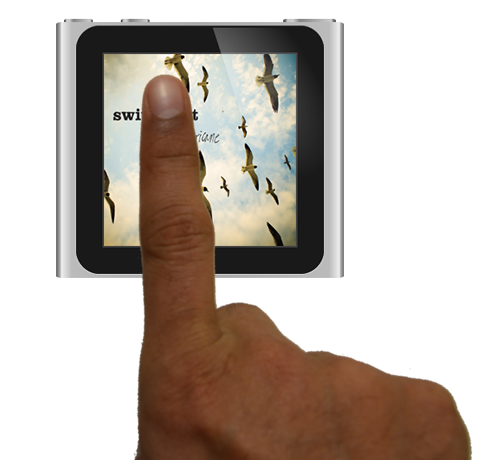 Reachability
4
[Speaker Notes: Overlapping off-screen visual cues : Hard to identify and select
Large number of objects make visualization cluttered : Trouble in selection
Very small visual cues : Not good for selection]
Solution
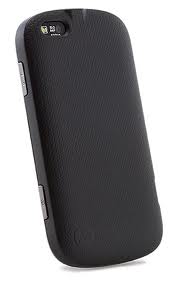 Back-of-device input
5
[Speaker Notes: Prior studies have shown that these challenges can be overcome by allowing users to interact with the back-side of the device  back-of-device input]
We explored
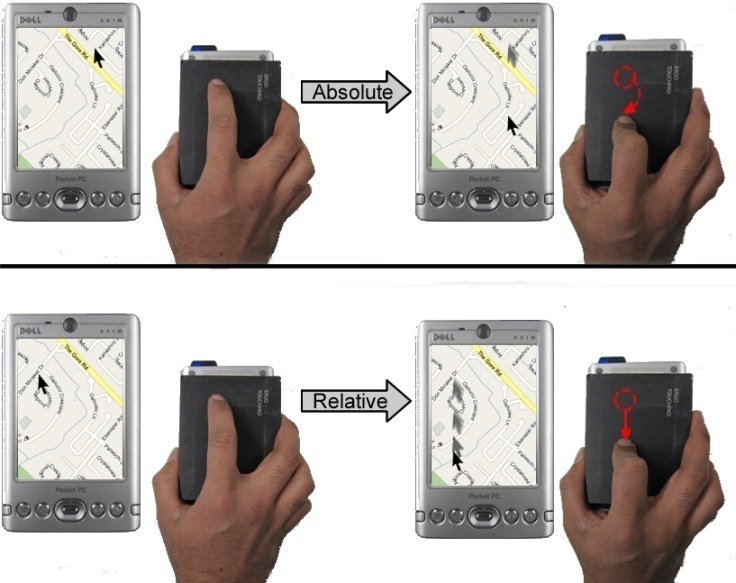 6
[Speaker Notes: Prior studies have shown that these challenges can be overcome by allowing users to interact with the back-side of the device  back-of-device input]
Research Questions
Suitable selection mechanism

Cursor positioning (absolute or relative)

Target size and location
7
[Speaker Notes: suitable selection mechanism for the BoD input? 

(2) Which mode of cursor positioning (absolute or relative) is preferable on the back? 

(3) How will target size and location affect performance with these two modes?]
Contributions
Identify suitable selection mechanisms

Benefits of absolute and relative cursor control

Examine variations of absolute pointing mode to resolve the reachability
8
[Speaker Notes: To answer these questions, we conducted three separate studies and from the results we make the following contributions: (1) identify suitable selection mechanisms for one-handed BoD input; (2) explore the benefits of absolute and relative cursor control for BoD input; (3) examine two variations of absolute pointing mode to resolve the reachability issues discovered in our studies.]
Related Work
Back-of-device Input
ReadType
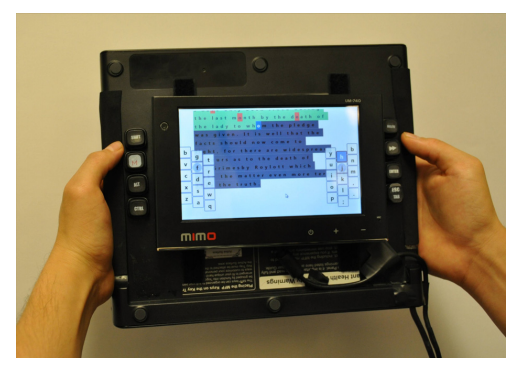 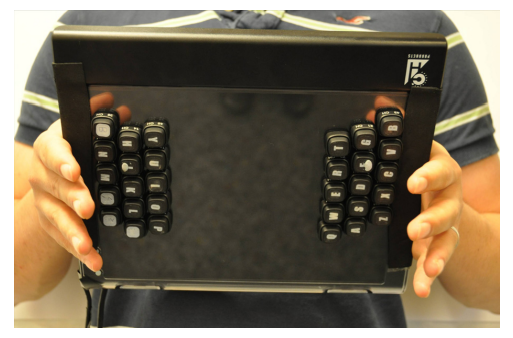 Scott et. al
11
[Speaker Notes: Prior studies have shown that these challenges can be overcome by allowing users to interact with the back-side of the device  back-of-device input]
LucidTouch
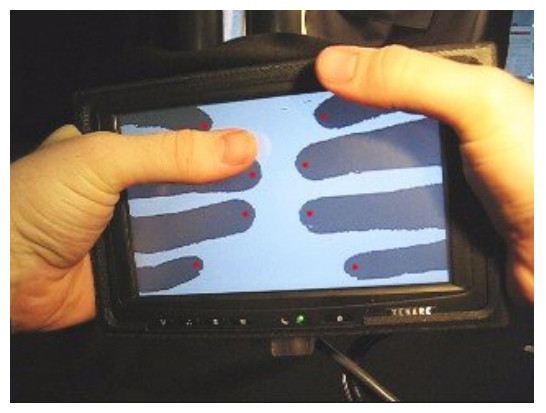 Widgor et. al
12
[Speaker Notes: Prior studies have shown that these challenges can be overcome by allowing users to interact with the back-side of the device  back-of-device input]
nanoTouch
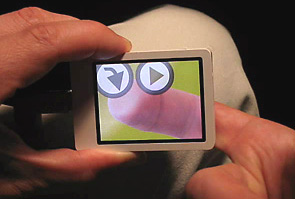 Patrick Baudisch and Gerry Chu
13
[Speaker Notes: Prior studies have shown that these challenges can be overcome by allowing users to interact with the back-side of the device  back-of-device input]
Dual-Surface Input
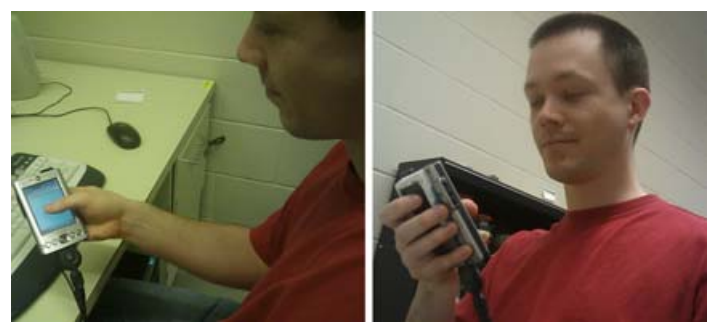 Yang et. al
14
[Speaker Notes: Prior studies have shown that these challenges can be overcome by allowing users to interact with the back-side of the device  back-of-device input]
Behind-the Display
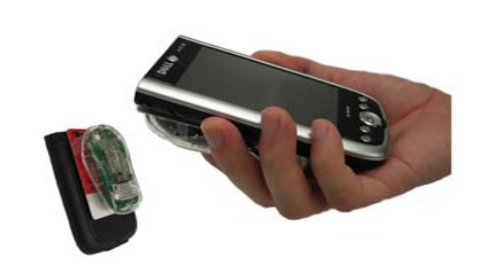 Yang et. al
15
[Speaker Notes: Prior studies have shown that these challenges can be overcome by allowing users to interact with the back-side of the device  back-of-device input]
Cursor Positioning
Absolute Input
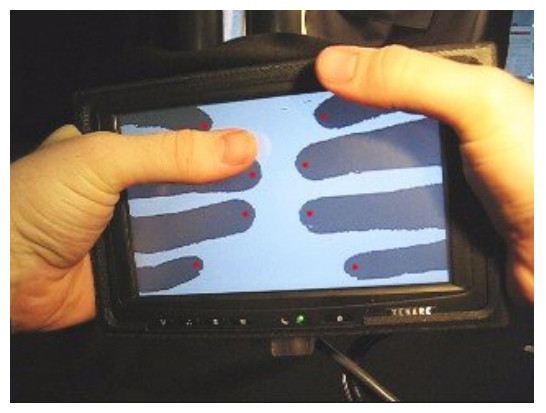 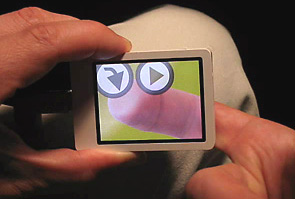 17
[Speaker Notes: Prior studies have shown that these challenges can be overcome by allowing users to interact with the back-side of the device  back-of-device input]
Relative Input
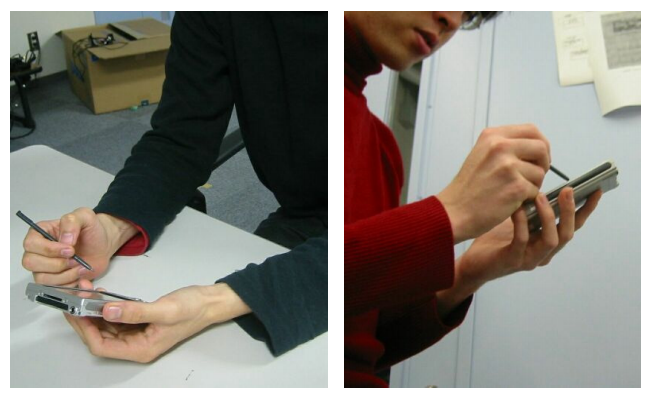 Hybrid Touch
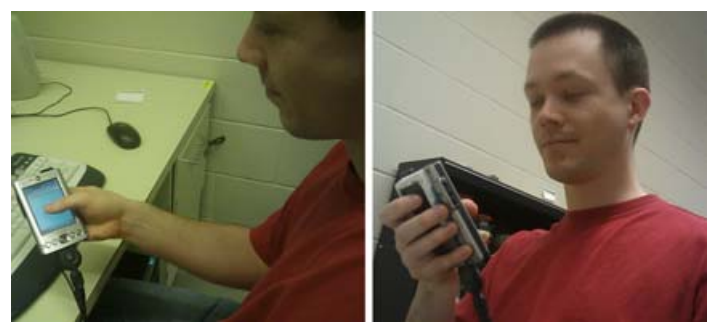 18
[Speaker Notes: Prior studies have shown that these challenges can be overcome by allowing users to interact with the back-side of the device  back-of-device input]
Selection Mechanism
Lift-off
	Land on
19
[Speaker Notes: Prior studies have shown that these challenges can be overcome by allowing users to interact with the back-side of the device  back-of-device input]
Experiments
20
Experiment 1: 
	Selection Mechanism
Experiment 2: 
	Absolute vs relative cursor Movement
Experiment 3: 
	Exploring accuracy and reachability with absolute pointing
21
Selection Methods:
	Side-button 
	Double-tap 
	Frontside-touch

 Did not include lift-off selection
Cursor Movement:
	Relative
	Absolute
22
Design

	Cursor movement (2) ×
	Selection mechanism (3) ×
	Target size (3) ×
	Repetitions (6) ×
	Participants (12)
23
Results
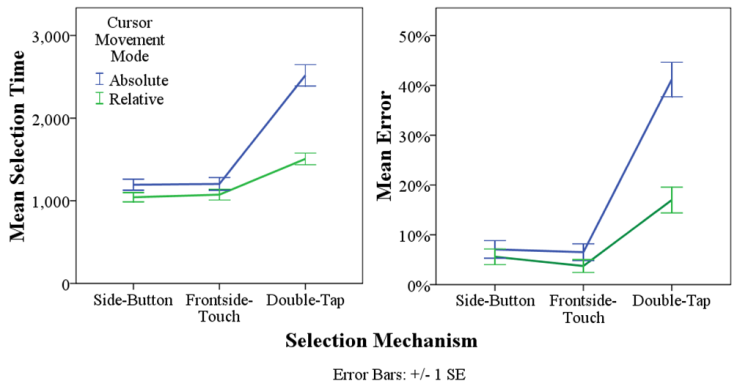 24
Results
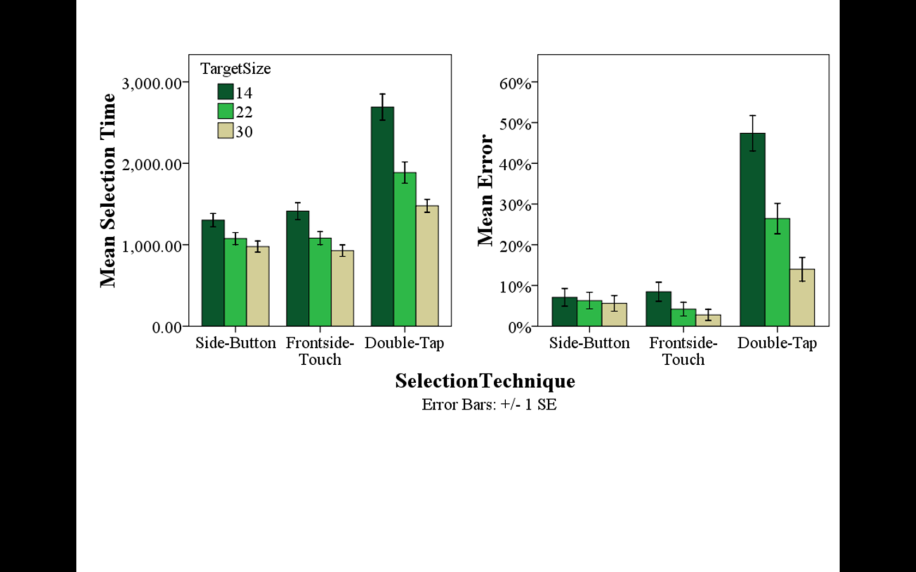 25
Experiment 1: 
	Selection Mechanism
Experiment 2: 
	Absolute vs relative cursor Movement
Experiment 3: 
	Exploring accuracy and reachability with absolute pointing
26
Tasks
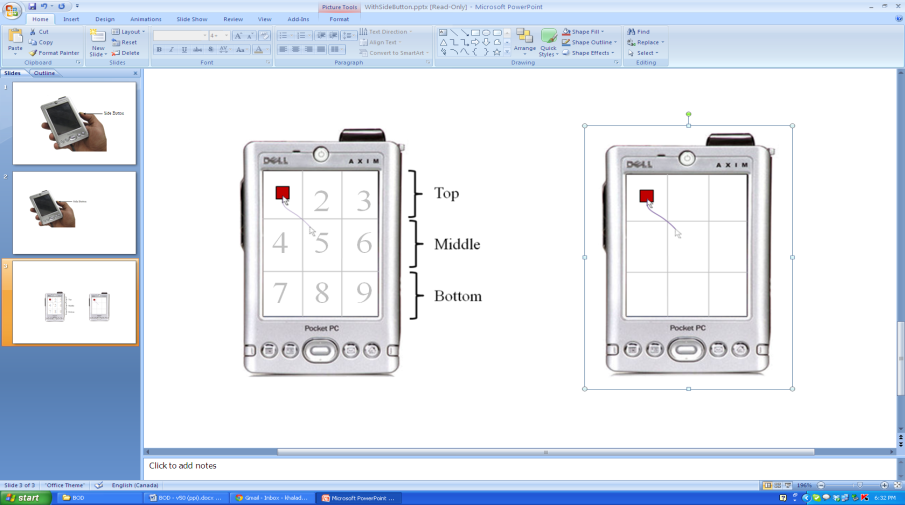 27
Design

	Cursor movement (2) ×
	Target size (3) ×
	Locations (9) ×
	Repetitions (3) ×
	Participants (12)
28
Results
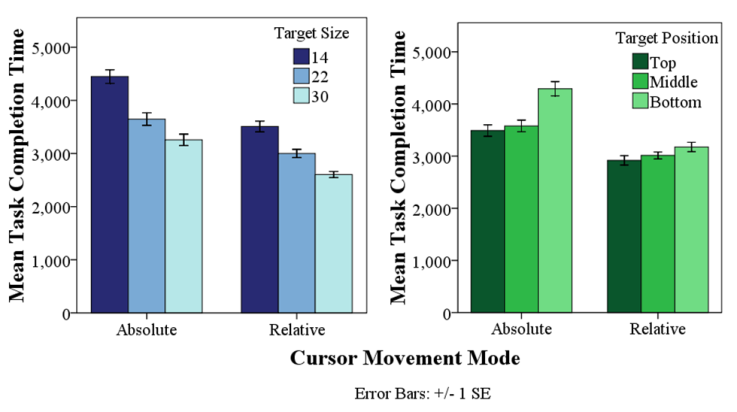 29
Results
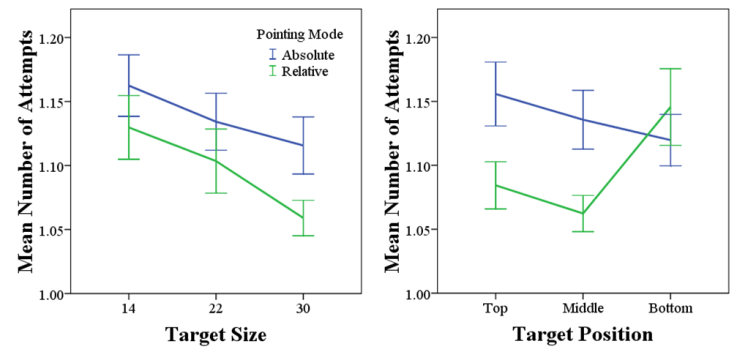 30
Results
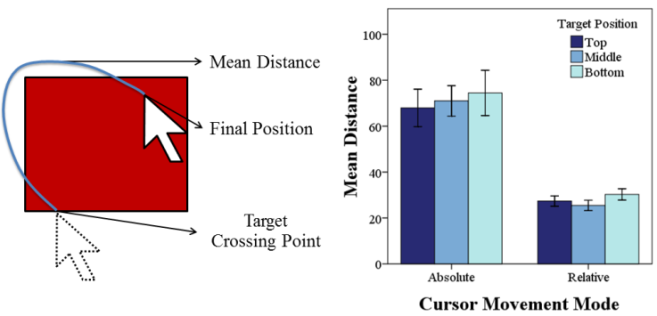 31
Experiment 1: 
	Selection Mechanism
Experiment 2: 
	Absolute vs relative cursor Movement
Experiment 3: 
	Exploring accuracy and reachability with absolute pointing
32
Two variations 
of Absolute
33
ThumbSpace
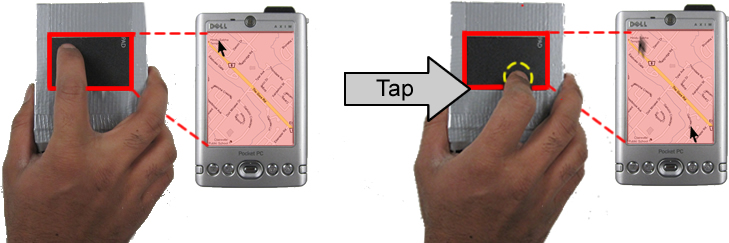 34
SlidingWindow
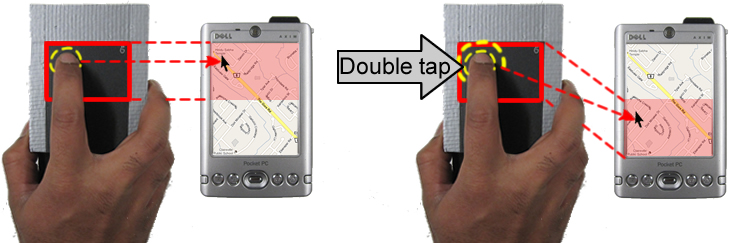 35
Design

	Technique (4) ×
	Target Position (2) ×
	Repetitions (12) ×
	Participants (12)
36
Results
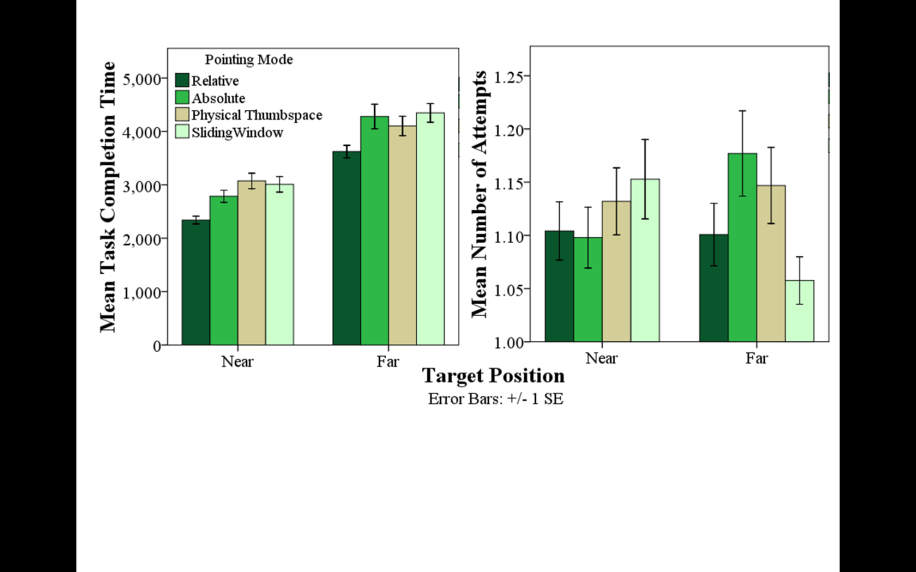 37
Results
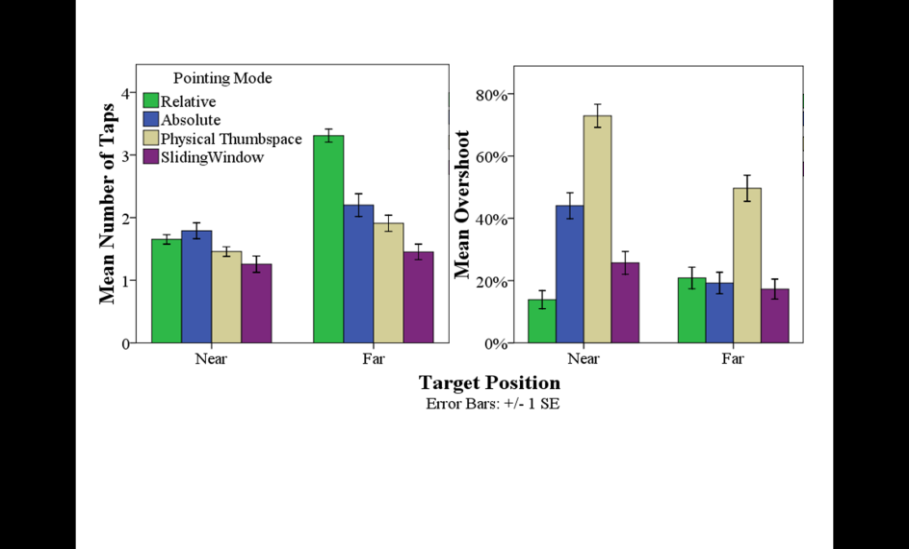 38
Limitations

	Results are influenced by the target sizes
	Tested on single touch device
	A variety of mapping factors were not tested
39
Guidelines

Separating selection and cursor control
Targets should be at least 30 pixels in size (6.6 mm) 
and preferably placed in the top index-reachable part 
When using Relative positioning, targets can be as small as 22 pixels
40
Guidelines

For tasks requiring precision, Relative positioning should be provided 

When distorting the 1:1 mapping between the input space and display, consider providing additional visual feedback
41
Conclusion

we examine which selection mechanisms are suitable

Compare the performance of Absolute and Relative cursor positioning modes
	
Two approaches to solving the reachability issue
42
How to Position the Cursor? An Exploration of Absolute and Relative Cursor Positioning for Back-of-Device Input
Khalad Hasan 
Xing-Dong Yang
Hai-Ning Liang 
Pourang Irani
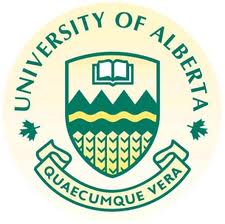 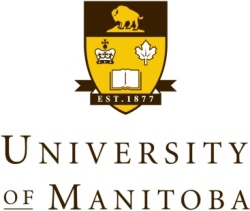 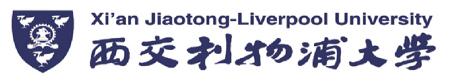 Thank you